History 10—The English Civil War and the Glorious Revoltuion
Who’s who???  Images of the Important people
Arthur, Prince of Wales DIED YOUNG
Catherine of Aragon of Spain (Queen Consort of England)MARRIAGE ANNULLED
King Henry VIII of Englandr. 1509-1547(Tudor)
Funeral brass of Bessie Blount (short lived mistress of Henry VIII)
Henry of Fitzroy (illegitimate son of Henry VIII and Elizabeth (Bessie) Blount) Duke of Richmond and SomersetDIED WITHOUT HEIR
Mary Boleyn (sister to Anne) mistress of Henry VIII
Anne Boleyn—Queen Consort of England(tenure:  1533-1536)BEHEADED
Jane Seymour—Queen Consort of England  DIED (childbirth)Tenure: 1536-1537
Catherine Howard—Queen Consort of England(tenure:  1540-1541) BEHEADED
Anne of Cleves—Queen Consort of England(tenure:  1540 for 6 months)MARRIAGE ANNULLED
Catherine Parr—Queen Consort of England(tenure:  1543-1547)OUTLIVED HENRY
Edward VI of England(r. 1547-1553) DIED WITHOUT HEIR
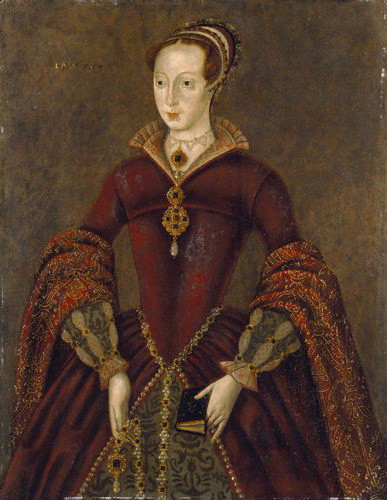 Lady Jane Grey (disputed Queen of England)(r. 1553 for 9 days)DEPOSED
Queen Mary I(r. 1553-1558) DIED (likely ovarian cancer)
Philip II of Spain (King of England during Mary I’s reign as joint ruler)
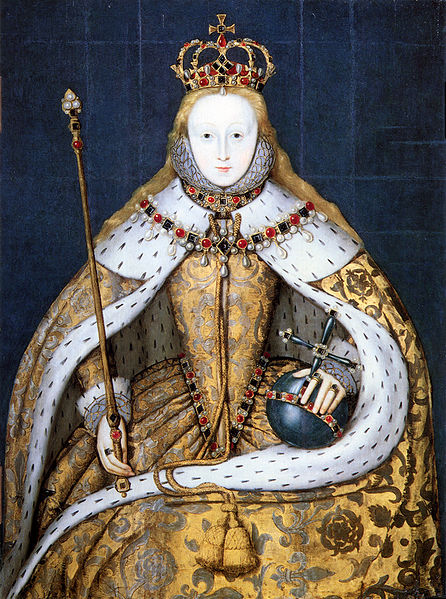 Elizabeth I of Englandr. 1558-1603DIED
Mary, Queen of Scots(IMPRISONED FOR 19 YEARS AND THEN EXECUTED FOR TREASON AGAINST ELIZABETH I)
Francis Drake—Vice Admiral of the English Fleet against the Spanish Armada of 1585
James VI of Scotland and I of England(r. 1603-1625)
Charles I of England (and Scotland)(r. 1625-1649)BEHEADED
Oliver Cromwell—Lord Protector of England(in office: 1649-1658)DIED
Richard Cromwell (aka “Tumbledown Dick”(In office:  1658-1660)OVERTHROWN
Charles II (Merry Monarch)(r.1660-1685) DIED
James II of England(r. 1685-1688)OVERTHROWN
William and Mary of Orange of England(r. 1689-1694)